Чем гармоничнее будет общекультурное, социально-нравственное и профессиональное развитие личности, тем более свободным и творческим будет становиться человек
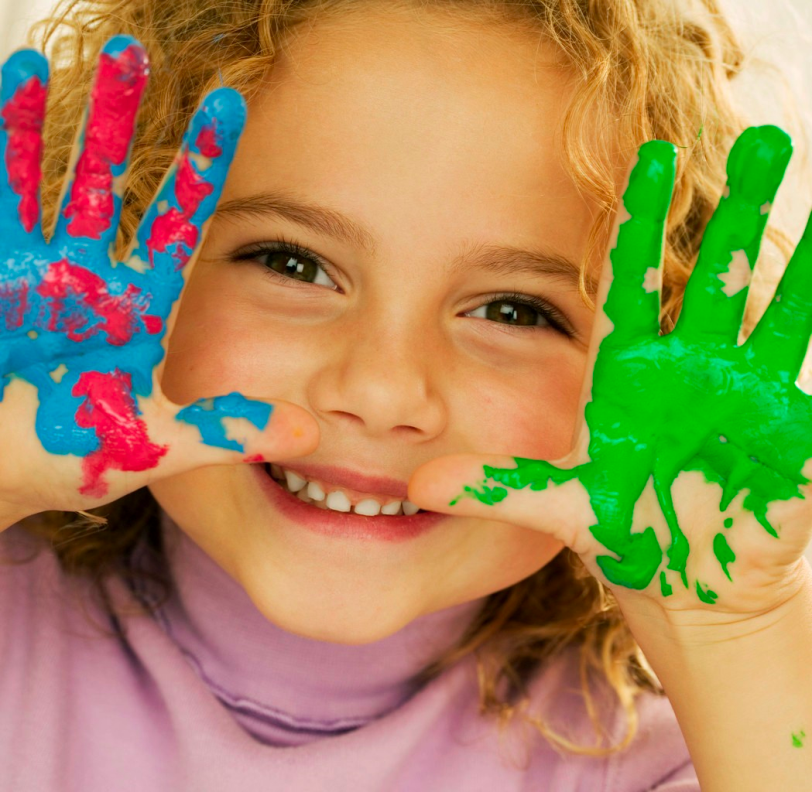 Личность педагога
А.Н.Леонтьев :
С.Л.Рубинштейн:
Ребенок не стоит перед окружающим миром один на один. Его отношения к миру всегда передаются через отношения других людей, он всегда включен в общение (совместную деятельность, речевое и мыслительное общение).
Психологические явления возникают в процессе взаимодействия человека с миром.
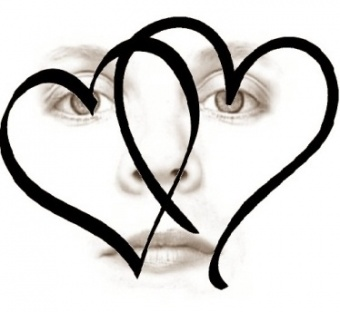 ЛИЧНОСТЬ ПЕДАГОГА
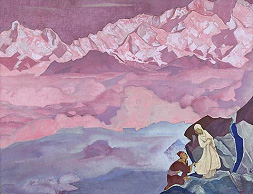 «…Учащие и учащиеся,  прежде всего сотрудники…»
                                                             Рерих Н.К.
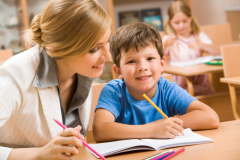 Каждый, кто выбирает профессию педагога, берет на себя ответственность за тех кого он будет учить и воспитывать, вместе с тем он отвечает за самого себя